After Action Review
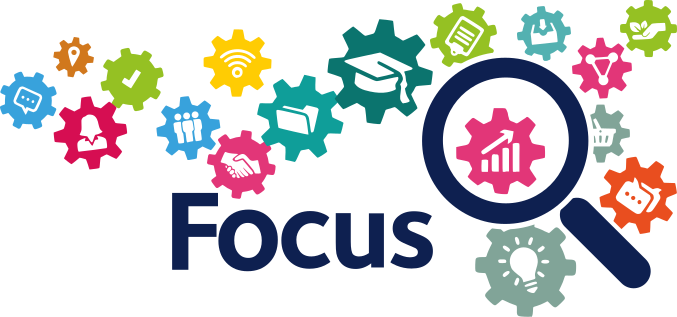 Action being reviewed: 	Date of review: 		Present at review:
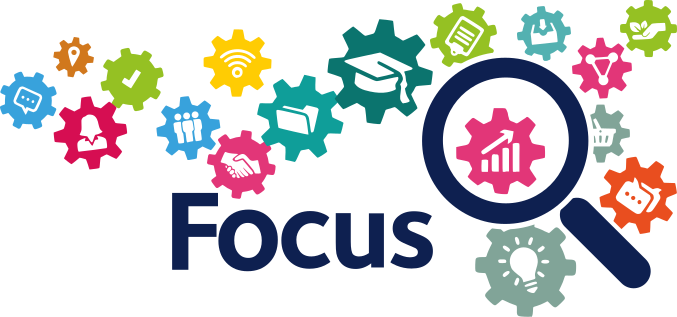 After Action Review agreed actions